UML Introductions
Behavioral Elements, terdiri dari beberapa hal yang diperlukan untuk membangun model behavioral, seperti use case, diagram collaboration, statechart 
Model Management menjelaskan bagaimana memodelkan package, subsistem, dan struktur organisasi
Foundation terdiri dari package tambahan seperti CORE, Aux, Data types, Ext. Mechanisme package
Metamodel
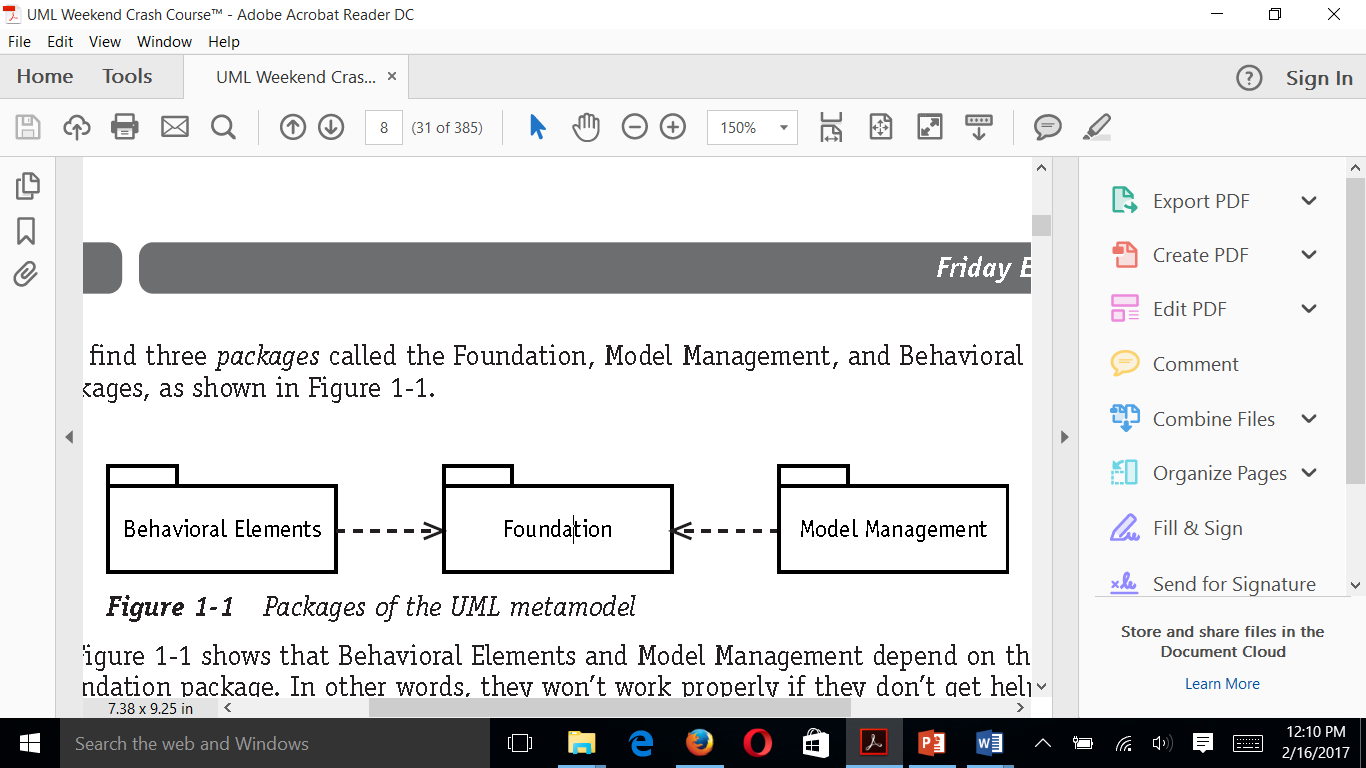 Core, mendefinisikan semua konsep fundamental (termasuk abstrak konsep)
Extention mechanisms, mendefinisikan stereotype, comment dann constraint
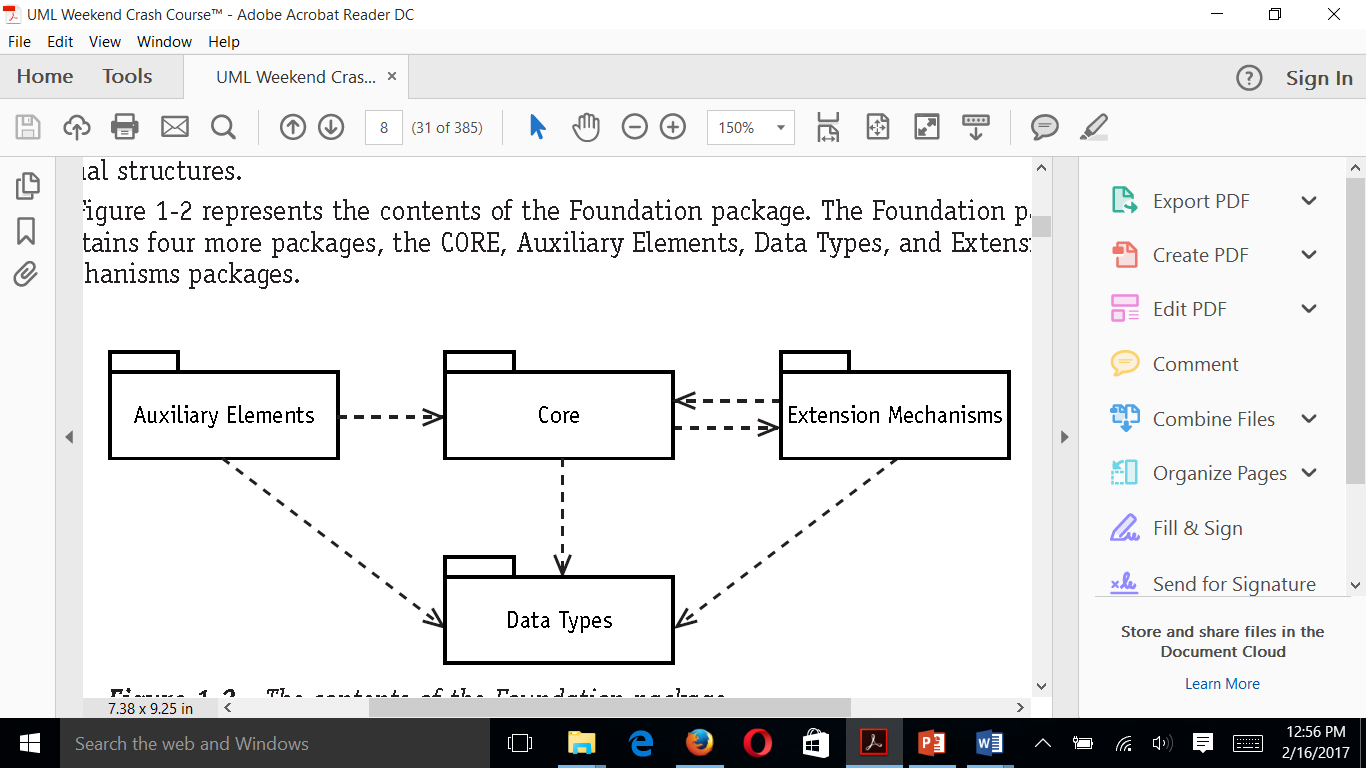 UML is has three families diagrams
Structure diagrams: Includes package, class, objects, composite structure, component, profile, and deployment diagrams. They are used to define what must be implemented in the system in terms of components. They are useful to specify the part of the system architecture that is time independent.
Behavior diagrams: Includes use case, activity, and state machine diagrams. They emphasize what must happen in the system or business process. They are used to describe the functionality of the system.
Interaction diagrams: Includes communication, sequence, timing, and interaction overview diagrams. These are a subset of behavior diagrams and describe the control flow between different components of the system.
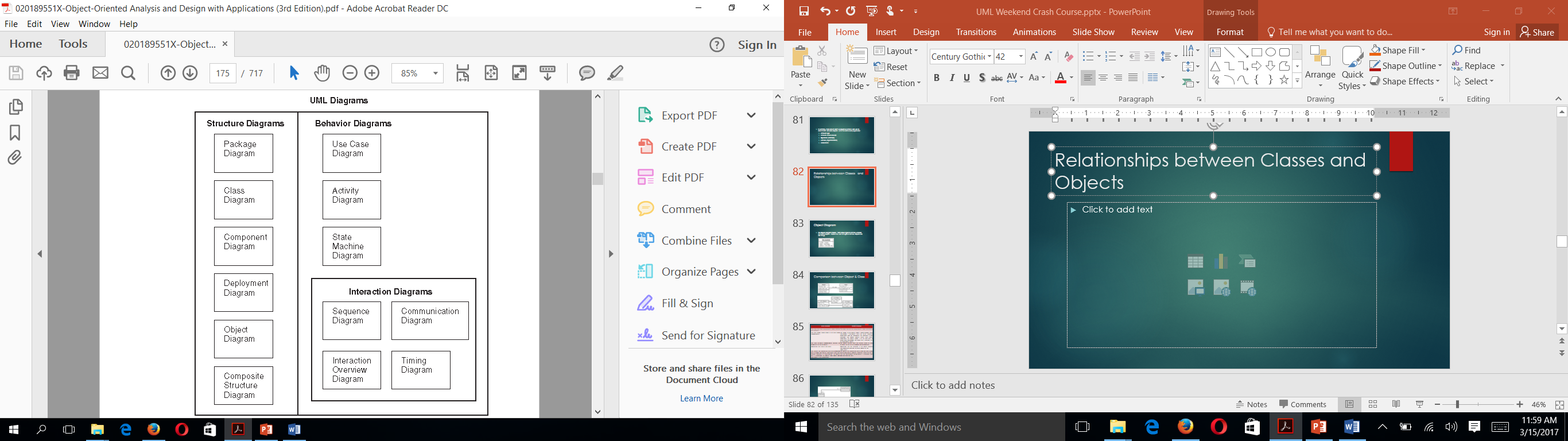 Behavior Diagram
Use case diagram
Activity diagram
State machine diagram
Interaction diagrams
Sequence diagram
Communication diagram
Interaction overview diagram
Timing diagram
View
A view is a collection of diagrams that describe a similar aspect of the project.
There are three common view that usual use to distinct complementary views that are called the Static View, Dynamic View, and Functional View.
Static  Structural
Dynamic  Behavioral
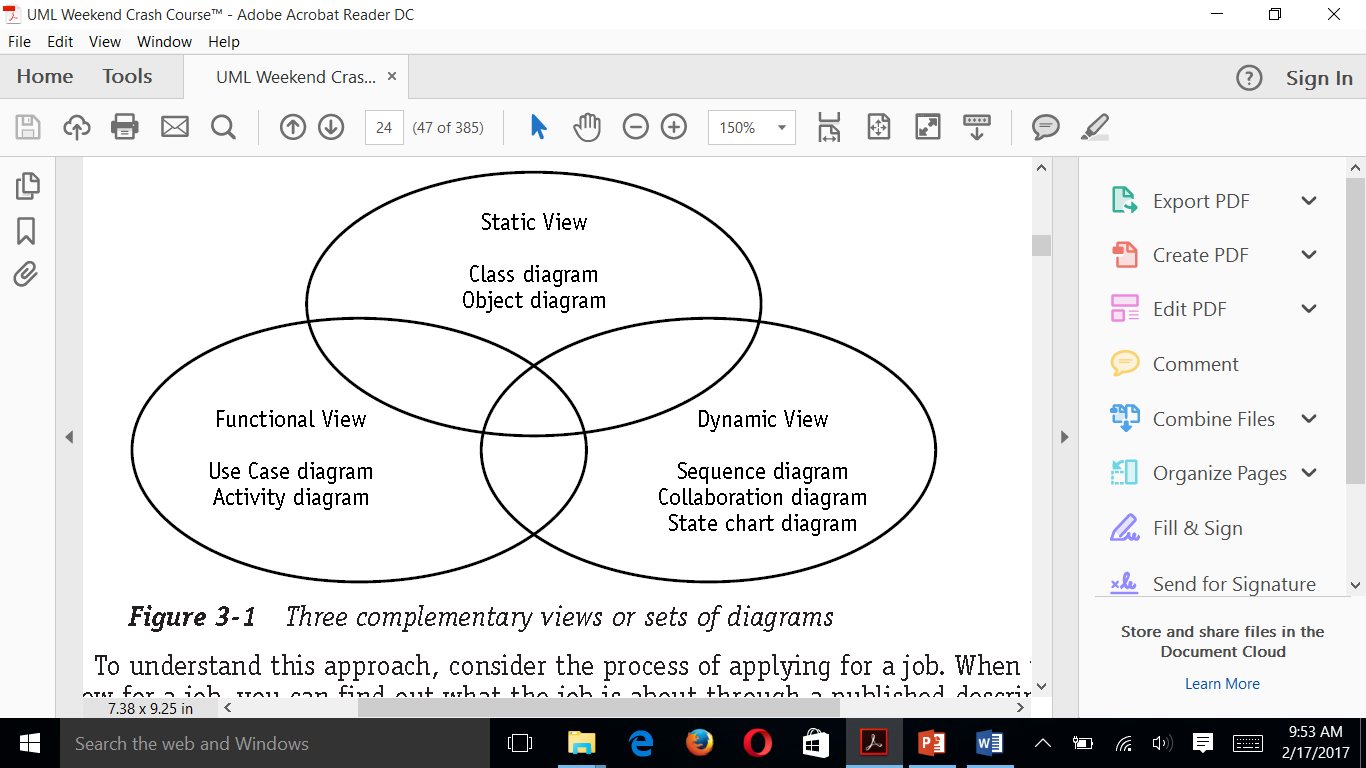 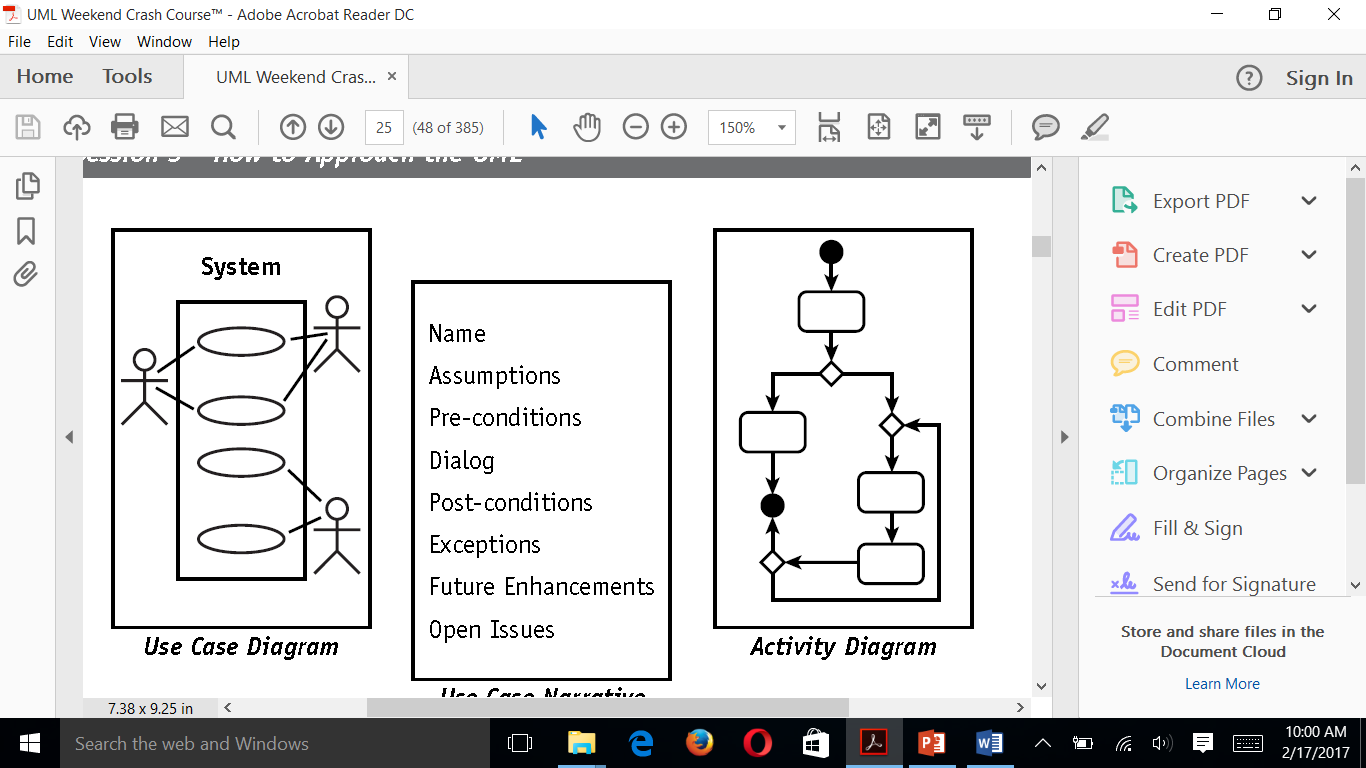 Functional view
Use case diagram and Activity diagram model how the system is supposed to work.
 The Use Case diagram describes the features that the users expect the system to provide.
 The Activity diagram describes processes including sequential tasks, conditional logic, and concurrency. This diagram is like a flowchart, but it has been enhanced for use with object modeling
Static View
The Static View includes those diagrams that provide a snapshot of the elements of the system but don’t tell you how the elements will behave. It is very much like a blueprint. Blueprints are comprehensive, but they only show what remains stationary.
The Class diagram is the primary tool of the Static View. It provides a fixed look at every resource (class) and its features. It is the one diagram nearly always used for code generation and reverse engineering.
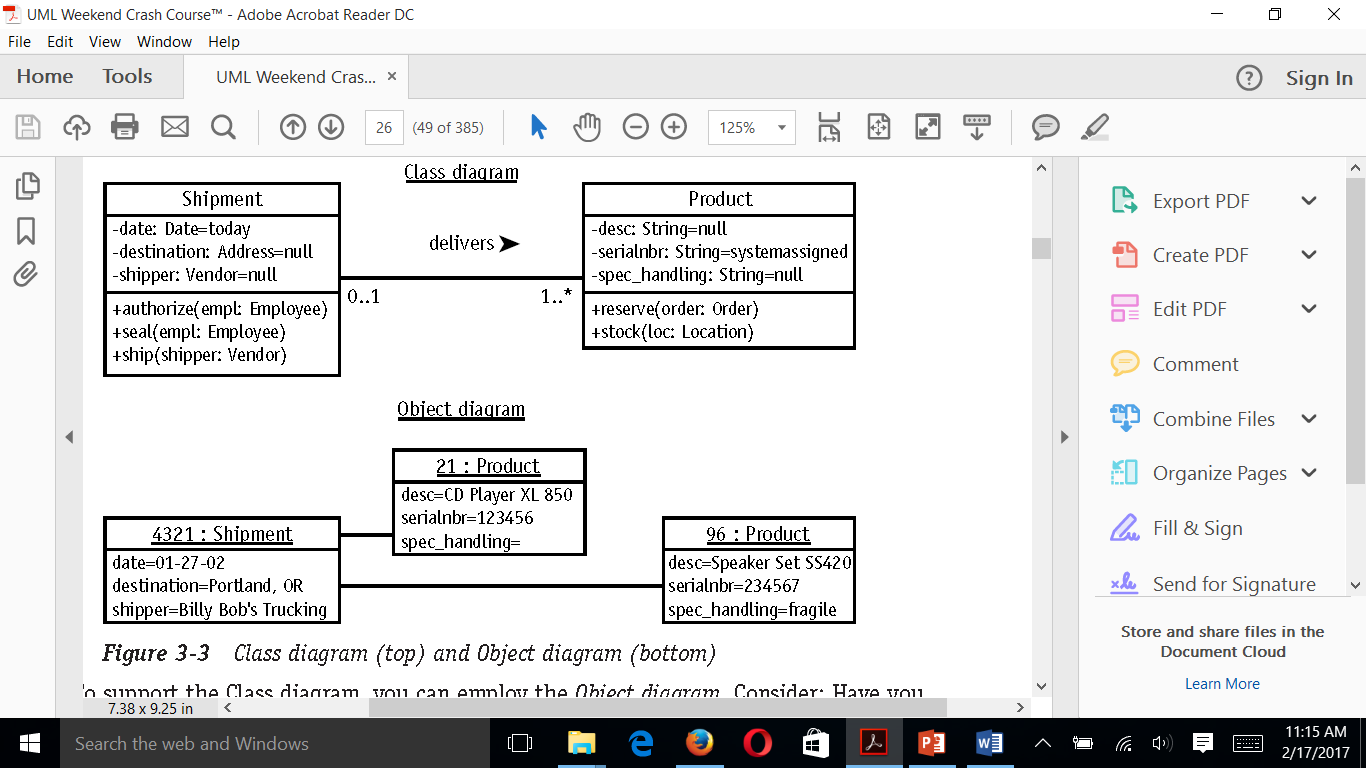 The Class diagram is the primary static diagram. It is the foundation for modeling the rules about types of objects (classes), the source for code generation, and the target for reverse engineering.
 The Object diagram illustrates facts in the form of objects to model examples and test data. The Object diagram can be used to test or simply to understand a Class diagram.
Dynamic View
Dynamic View includes the diagrams that reveal how objects interact with one another in response to the environment. It includes the Sequence and Collaboration diagrams, which collectively are referred to as interaction diagrams. They are specifically designed to describe how objects talk to each other. It also includes the Statechart diagram, which shows how and why an object changes over time in response to the environment.
For modeling object interactions, the Dynamic View includes the Sequence andCollaboration diagrams.

 The Statechart diagram provides a look at how an object reacts to external stimuli and manages internal changes.
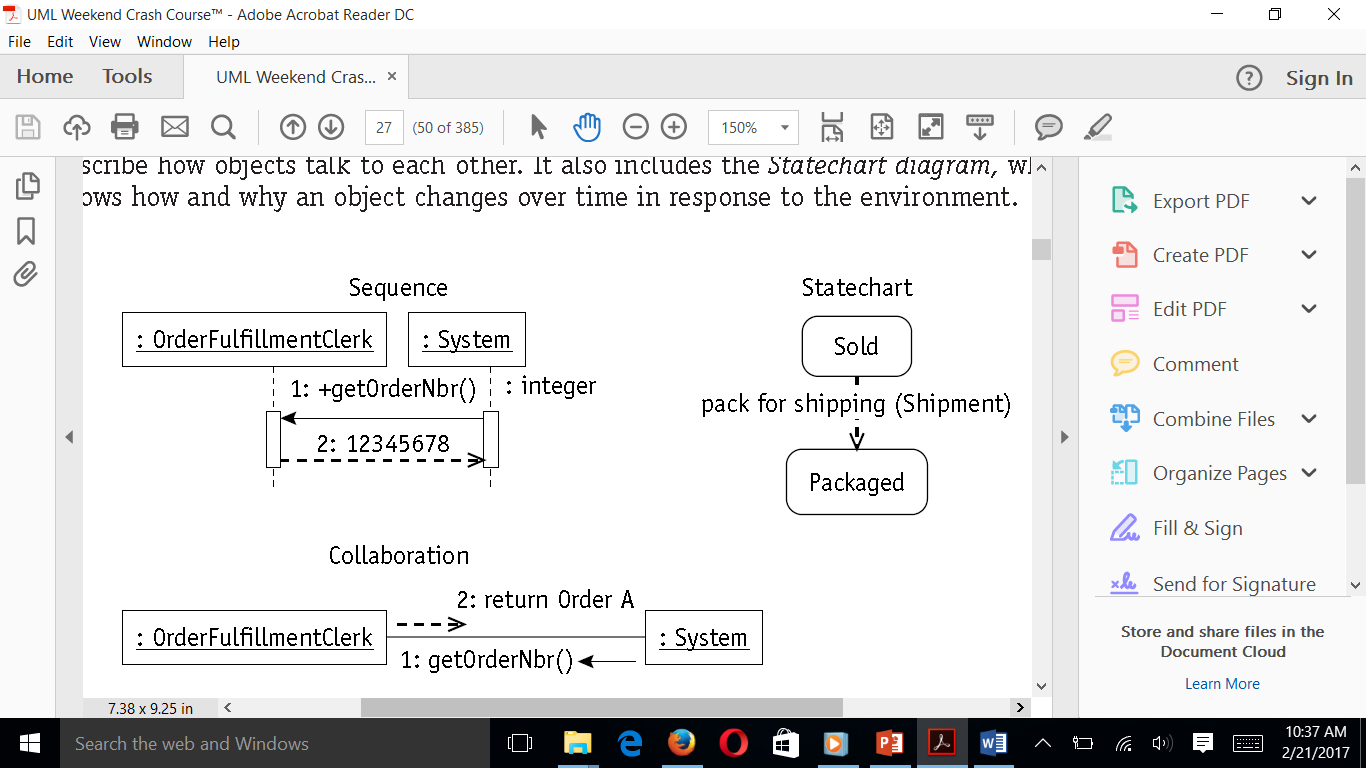 Requirements
Problem statements
Business Process describe your relationship with the system in terms of interactions.
Constraints, Constraints are limitations on or boundaries around what you can do when you develop a solution for the system
rules, Rules are more like agreements, Rules need to be enforced.
Performance, Performance requirements define how well the system solution should perform when you use it.
Business Process
First, gathering business processes, it is difficult to distinguish personal preference or legacy practice from actual current need. So we need to know the reason for the process. 
Next, evaluate each process, both on its own and in its role in the system. Identify those processes that no longer produce valuable outcomes. Keep only those that are essential to the successful operation of the system. 
Then come back and evaluate those processes that, even though they aren’t essential, may add value. Prioritize these contributions and allocate resources proportional to their value to the system and add them to the project plan. 
The goal in this evaluation process is to make conscious choices about how to spend the finite time and money available to the project to deliver the best possible system. 
Focus on results rather than processes; quantify the value of the results; allocate resources proportional to the value of the results.
Constraints
Constraints can apply to virtually any aspect of your project and the resulting system.
Why do you care about constraints? Because constraints limit the options you have at virtually every phase of the development life cycle.
Consider the constraints on each of these four development phases:
Requirements gathering: Limitations on client skills and experience drive the type of solutions that you can offer. 
Analysis: Limitations imposed by policies and procedures, laws, contracts, and industry standards restrict the models that you develop to document the problem domain. 
Design: Programming languages, databases, middleware, and just about every technology impose specific limitations. These technologies often dictate field data types and sizes, data conversions, communication protocols, and more. 
Implementation: Implementation technologies impose performance limitations that often conflict directly with the performance requirements for the business.
Rules
Rules are more like agreements, Rules need to be enforced, but if you find a better way to do it you can always talk about it again and choose to change it. In the meantime, you agree to implement and follow the decision consistently. Rules can be anything from the look of a form or screen, to a business process with checks and approvals, number of copies, and waiting periods.
Constraining policies are typically upper-management decisions or directives from the business environment (legislation, regulations, and so on) and tend to be separate from the processes that implement them. 
The UML diagrams provide places for you to capture these rules
Performance
The challenge of performance is that the means to achieve the required performance may require choices at any or all the project phases. 
If you can identify the performance requirements, then you can use them at each phase of the project to evaluate how what you’re deciding in that phase could affect the ultimate outcome.
Study Kasus
Identifying Requirements
One approach to gathering requirements is to look for them by examining the problem statement and the supporting documents and interviews from different perspectives. Using these different perspectives also helps to validate the requirements by giving you the opportunity to compare and contrast what you find from three overlapping sources:
 Users: Users have expectations for the use of the system.
 Resources: Resources are represented as information that is created, used, and deleted by the system to support the system behavior.
 Functionality: Functionality refers to the behavior supported by the system.
User
Business process requirements
 What are your job responsibilities? Do many people share the same set of responsibilities? If their jobs are different, then explain how and why.
 What does system provide to ensures the success task? Is it information? Is it approval? Is it a specific output ? What happens if you can’t get information?
Constraints
 Are there any regulations, contracts, or laws that dictate how you do your job?
 What authority, if any, do you need to access the features you use?
Rules
 What policies and procedures determine how you have to do your job?
Performance
 How many people will need to use the system? How many will use it concurrently?
 How slow can the system be before it interferes with your job?
Resource
Business process requirements
 What resources do you acquire or dispose of? What resources/information do you rely to your job? What information are you responsible for (that is, what resources do you approve or requisition)?
Constraints
 What restrictions influence the acquisition, use, and disposal of each resource? Are there any legal or government regulations that dictate your use of this resource?
Rules
 What authority level is required to approve the acquisition, use, and disposal of each resource (that is, how do you determine who is and is not allowed to use it)?
What policies govern the use of this resource within the company?
Performance
 How much time is allowed for each transaction involving this resource? Does the volume of resources affect your ability to process them effectively?
Functionality
Business Process Requirements
 Why do you do that? What do you expect to happen when you do that?
 What happens when it doesn’t work? Is there more than one possible outcome?
 Do people with different jobs perform this same task? Do they do it for the same reason?
Constraints
 		What regulations or laws govern how you are allowed to perform the task?
Rules
 What guidelines or policies dictate the way you perform the task?
 Does this task depend on other tasks?
Performance
 What factors influence or even determine how quickly you can complete the task?
 How quickly does the task have to be performed?